1
Course Outline
Let’s start with the first set of slides
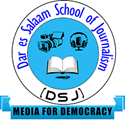 MODULE OBJECTIVE
This course aims to expose you to basic journalistic principles, and to build fundamental reporting and writing skills. These goals are pursued in lectures, assignments, and reporting exercises that echo the situations professional journalists face.
 By the end of the course, you can expect to have a good grasp of the fundamental issues and methods of gathering news & writing news stories
To furnish you with the knowledge of sources and resources for news,
 To enlighten you on how to handle press releases,
To educate you on how to report speeches, press conferences, and meetings,
 To familiarize you with the nature, types of beats and beat reporting; and
To introduce you to investigative reporting.
2
MODULE DESCRIPTION
News Reporting and Writing  is a skills-based immersion into journalism.
The course will introduce the students to news writing and reporting: 
How to write the lead/intro, techniques of news writing and reporting, news sources and techniques for newsgathering 
This course is designed to train you to become skilled in writing publishable news stories.
The course examines the basic definitions of news, types of news, news values, structures of news, and journalistic news presentation formats. 
The course also examines the various types of headline, leads, and the inverted pyramid, transitions and news structure.
 Students will learn the foundations of journalism and the craft's two main components - reporting and writing of the news - and will explore how news is delivered through mobile devices, TV, radio, Web and printed publications
3
LEARNING CONTEXT
Assignments…………………2
Group work…………………1
Individual works……………1
Presentation …………………1
Test……………………………1

LEARNING OUTCOMES AND COMPETENCES
1 Students acquire basic knowledge’s about news reporting and writing 
2 Students will be able to use better sources of information, to structure the story for a newspaper, TV, Radio, and long stories.
4
LEARNING MATERIALS
REFERENCES/ READING
Akinfeleye, R. (1987). Essentials of Modern African Journalism: A Premier (2nd ed.). Lagos: Miral
Printing press.
Alao, D. (1992). News Reporting. Lagos: Unique Publications, p. 23-24. Mencher, M. (2000). News
Reporting and Writing (8thed.). Boston: McGraw Hill.
Randall, D. (2000). The Universal Journalist (2nded.). London: Pluto Press.
Sonaike, F. (1987). Fundamental of News Reporting. Ikeja: John West Publications Ltd.
Christian, D.; Jacobsen, S.; Minthorn, D. (2008). The Associated Press Stylebook (43rd ed.). New
York: The Associated Press.
Baskette, F., Sissors, J. & Brooks, B. (1997). The art of editing (6th ed.)
Harrigan, J. & Dunlap, K. (2003). The editorial eye. Bedford/St. Martins, New York, New York
1001
5
INTEGRATED METHODS OF ASSESSMENT
CONTINOUSLY ASSESSMENT
Assignments
Presentations
Quiz
Test
END EXAMS MARKS
This examination shall be conducted for a duration not exceeding three (3) hours, but not less than two (2) hours. End of module examination could cover both theory and practical but should be done under supervision of institute’s official assessors. The end of semester exam will constitute 40% while continuous assessment will constitute 60%.
6
THANKS!
Any questions?
7